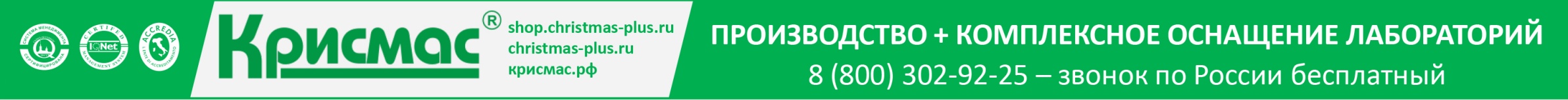 Научно-производственное объединение ЗАО «Крисмас+»
Экологические исследования
 и практикумы
в общем и профессиональном образовании
Орликова Евгения Константиновна, 
ведущий методист учебного центра 
группы компаний «Крисмас», к.пед.н.
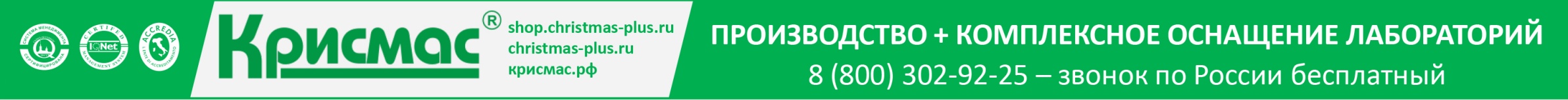 Естественнонаучное образование и вызовы времени
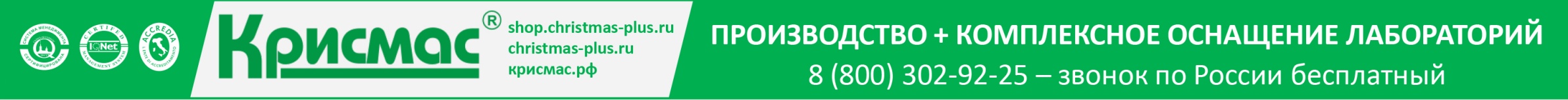 Практикум по экологии и различные прикладные направления (с 1995 г.)
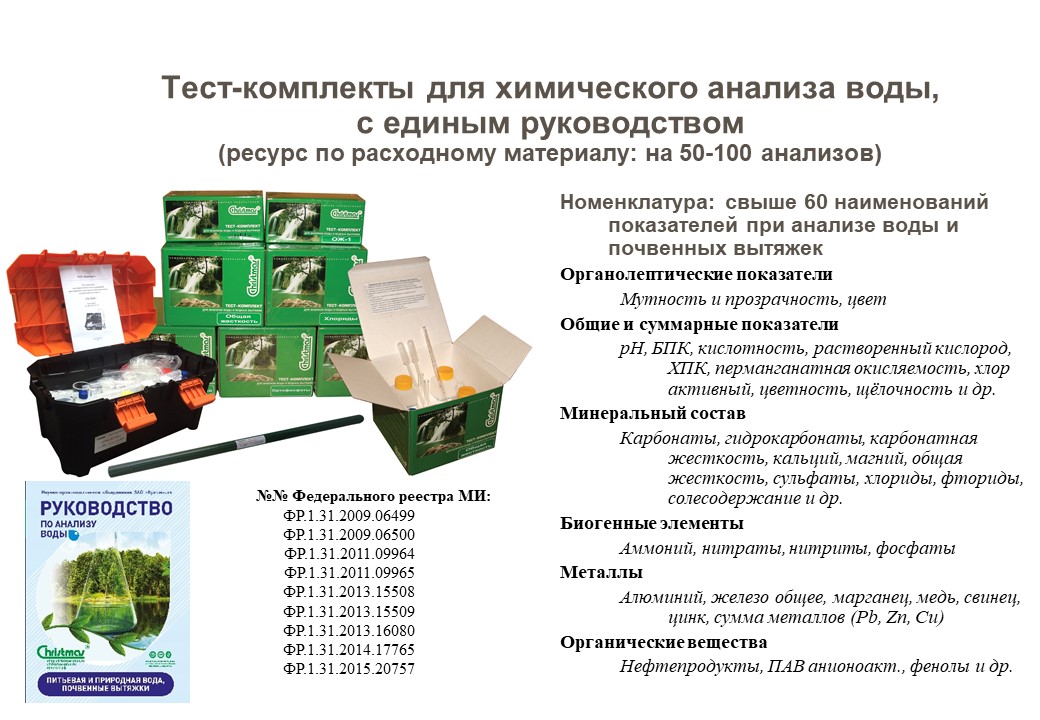 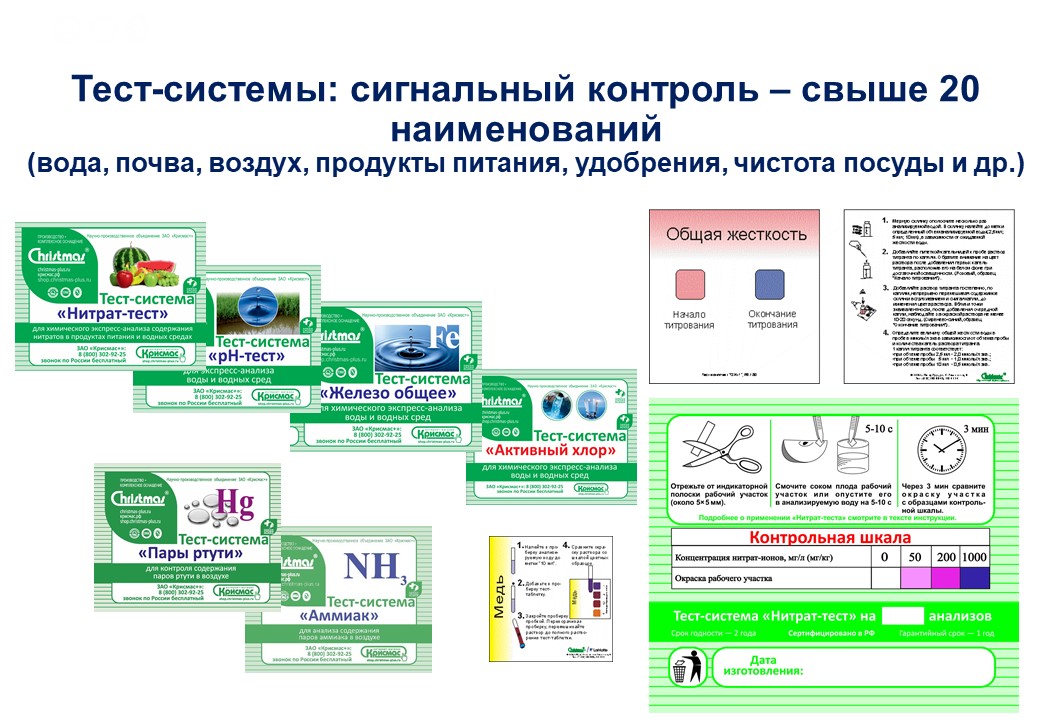 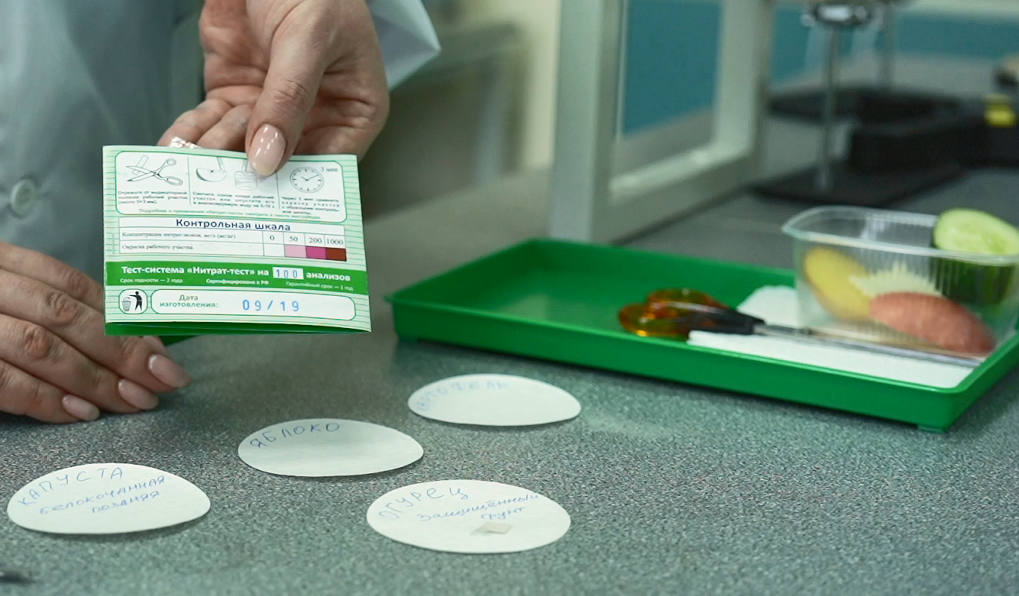 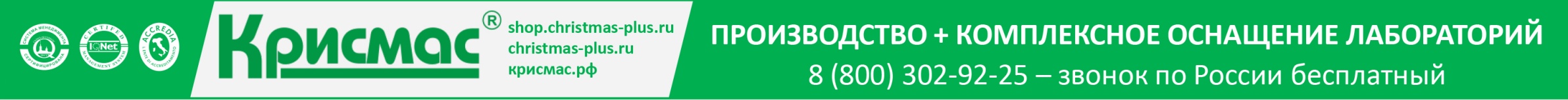 Мини-экспресс-лаборатории «Пчёлка-У»
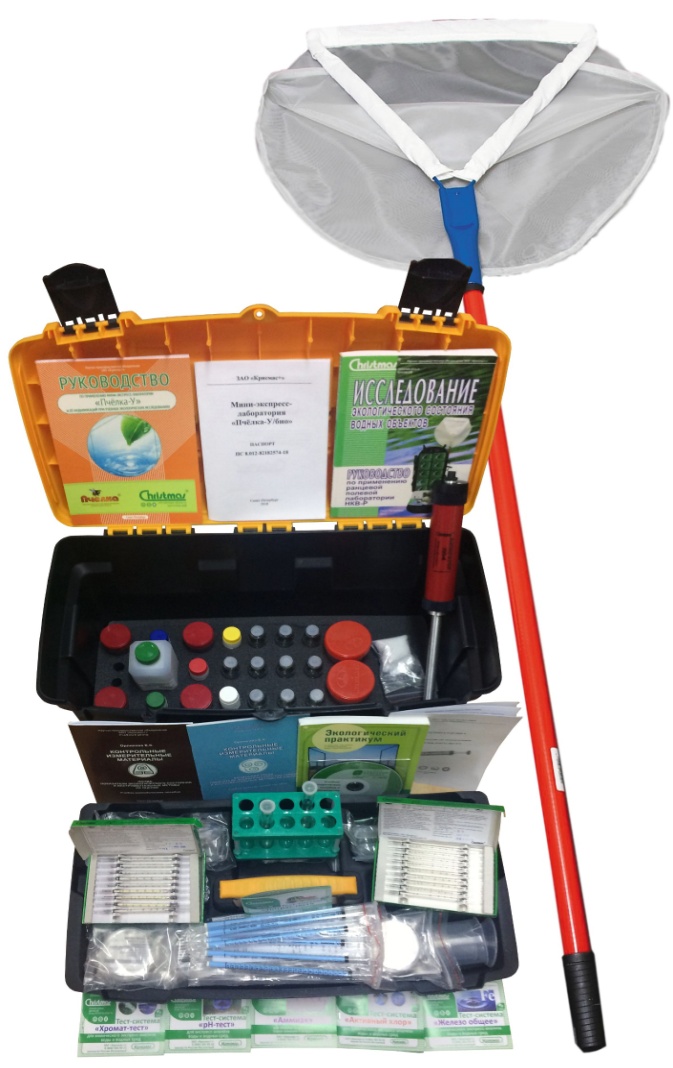 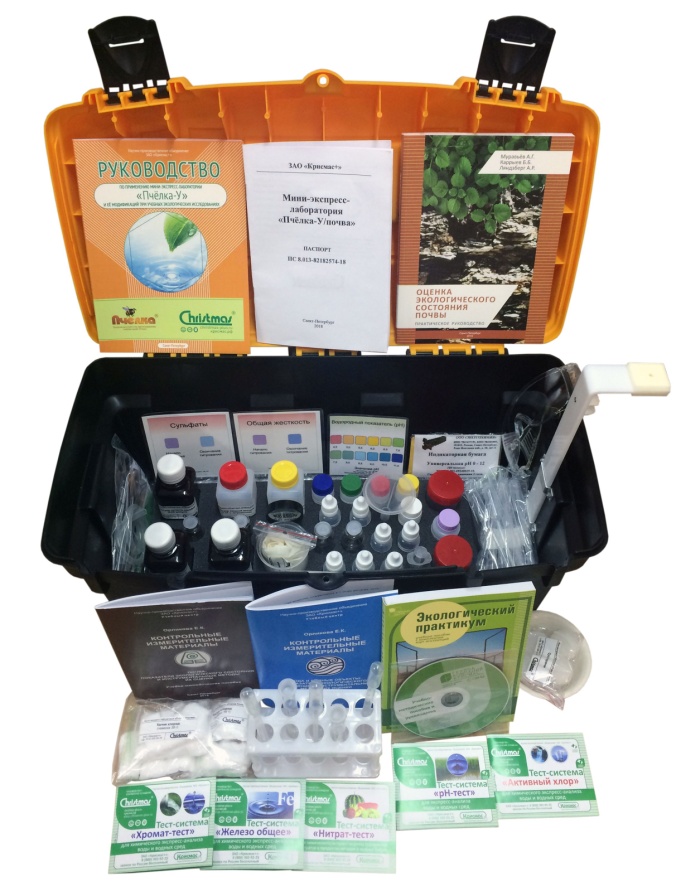 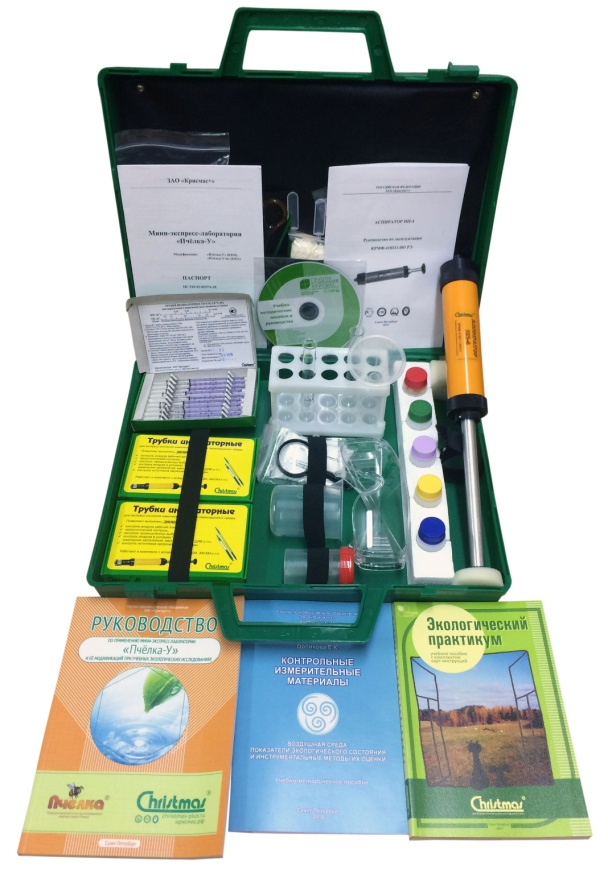 «Пчёлка-У/хим»
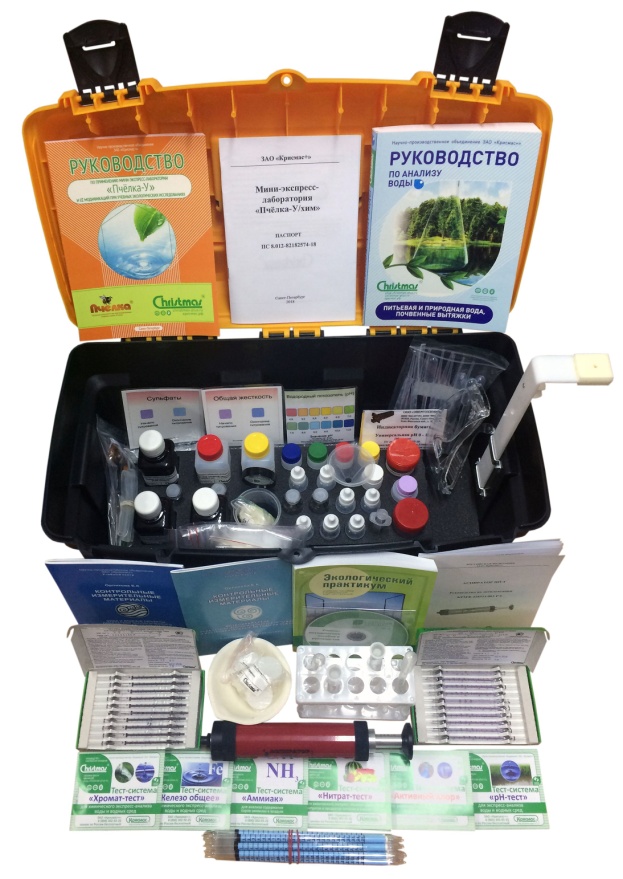 Базовая модификация «Пчёлка-У»
«Пчёлка-У/био»
«Пчёлка-У/почва»
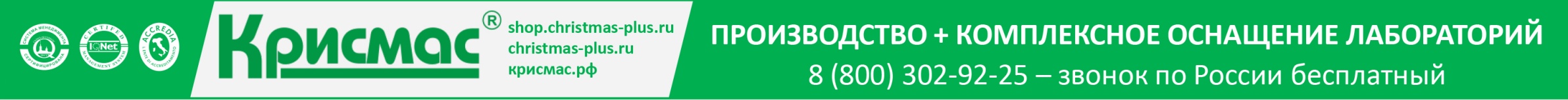 Объекты (природные и техногенные комплексы)при учебных экологических и проектных исследованиях
ООПТ, парки, лесопарки (вкл. водоёмы, воздушную среду, почвы, уникальные объекты и ландшафты;
местообитания сообществ и ресурсные факторы их обеспечения;
зоны – промышленные, санитарно-защитные, селитебные, жилые, агропромышленные и др. 
объекты транспортной инфраструктуры и транспорта, промышленности;
разнообразные модельные и реальные образцы загрязнений и природных сред;
функционирование инженерных систем и устройств очистки и кондиционирования воды, воздуха;
объекты строительства, животноводства, общественного питания;
учебная работа и общественный контроль: соблюдение факторов и правил санитарного, ветеринарно-санитарного, строительного, природоохранного и т.п. законодательства.
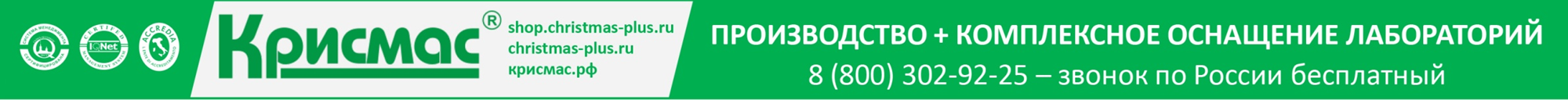 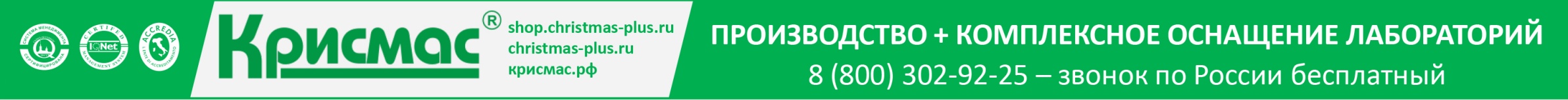 Готовые решения для педагогов всех уровней образования
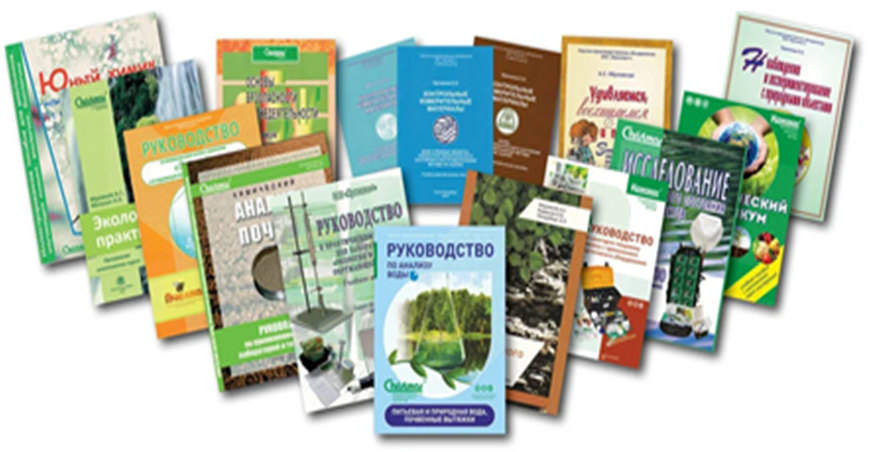 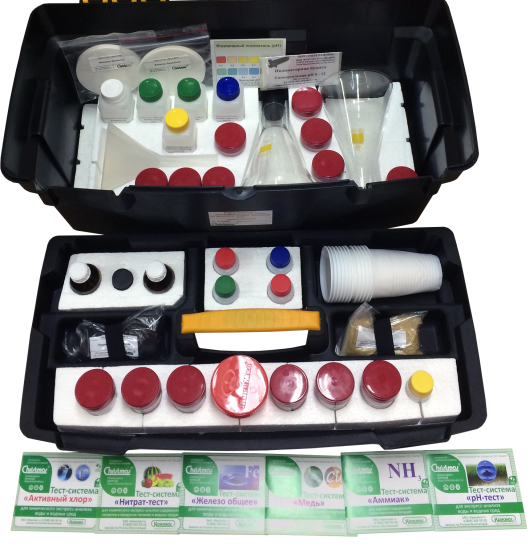 Посуда и принадлежности
Учебно-методические пособия, дидактические и инструктивные материалы
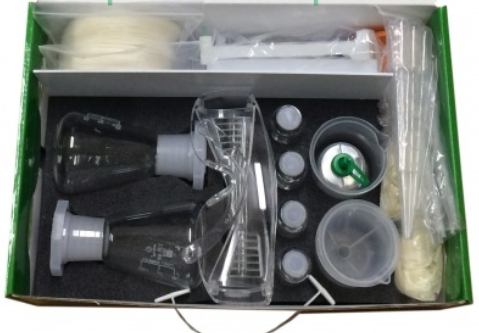 Химические растворы и реагенты, тестовые средства
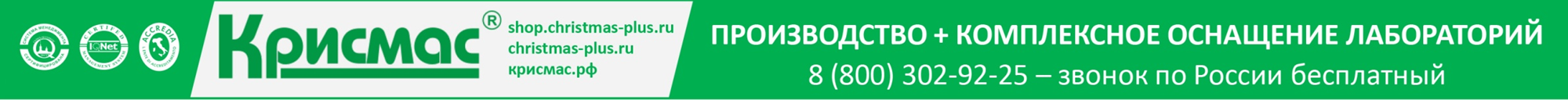 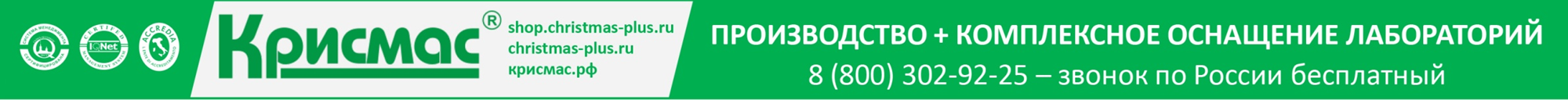 НАЗНАЧЕНИЕ
Натурные демонстрационные опыты
Лабораторные и проектно-исследовательские работы обучающихся  
Полевой экологический практикум
Тематические (экологические) лагерные разновозрастные смены в летнее каникулярное время
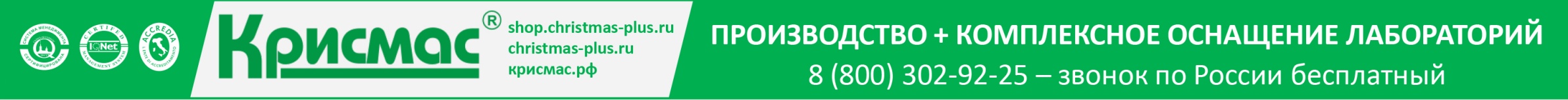 Комплексное образовательное решение «Экологические эксперименты и практикумы»
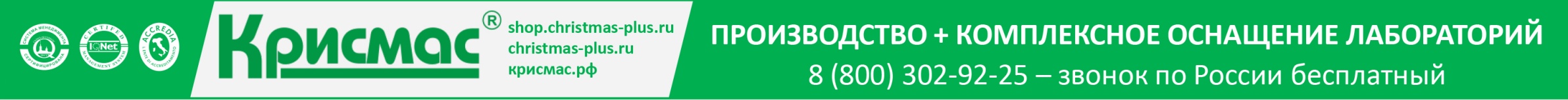 Практикум (система занятий) с дошкольниками и учащимися начальной школы (2014-2018 гг.)
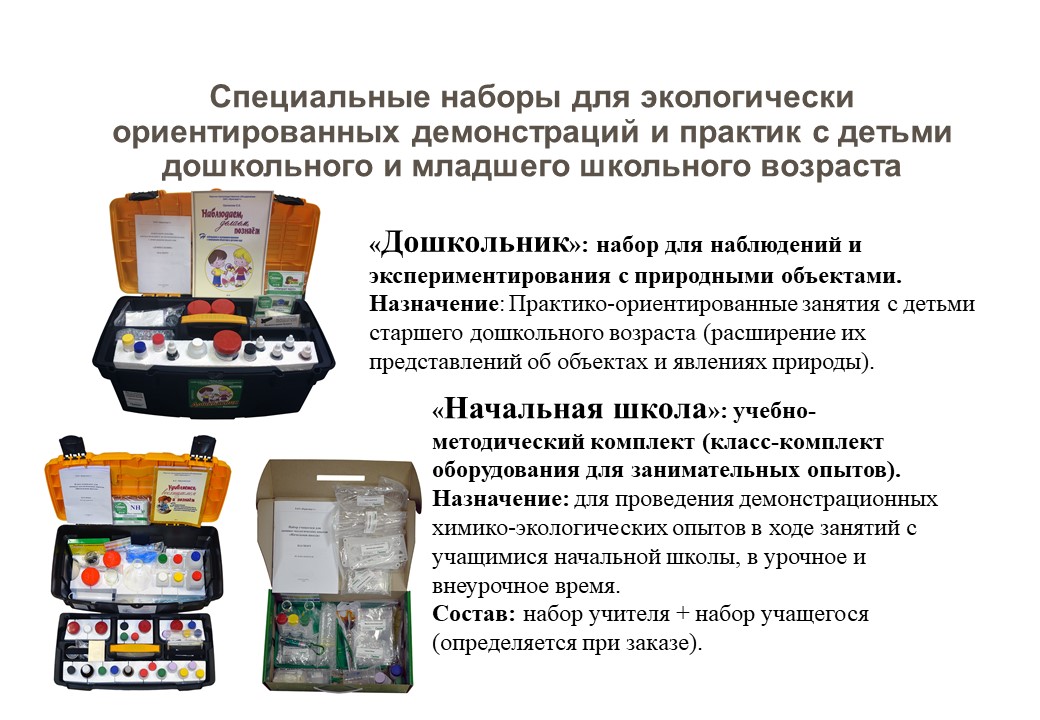 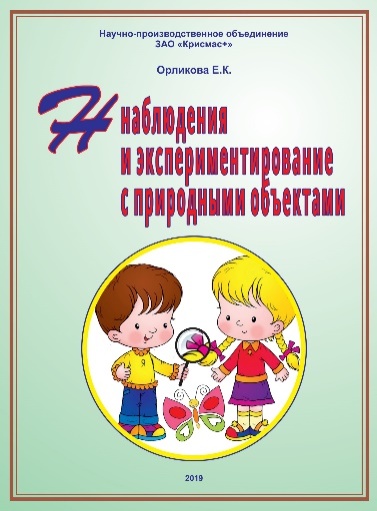 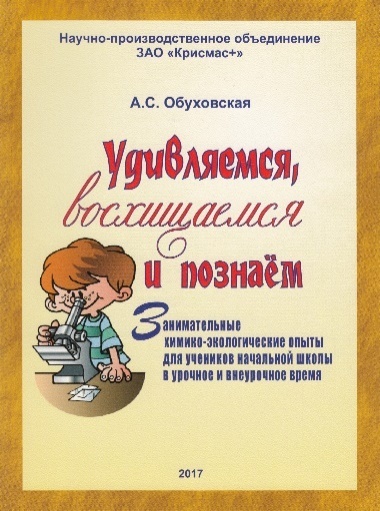 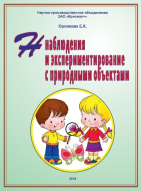 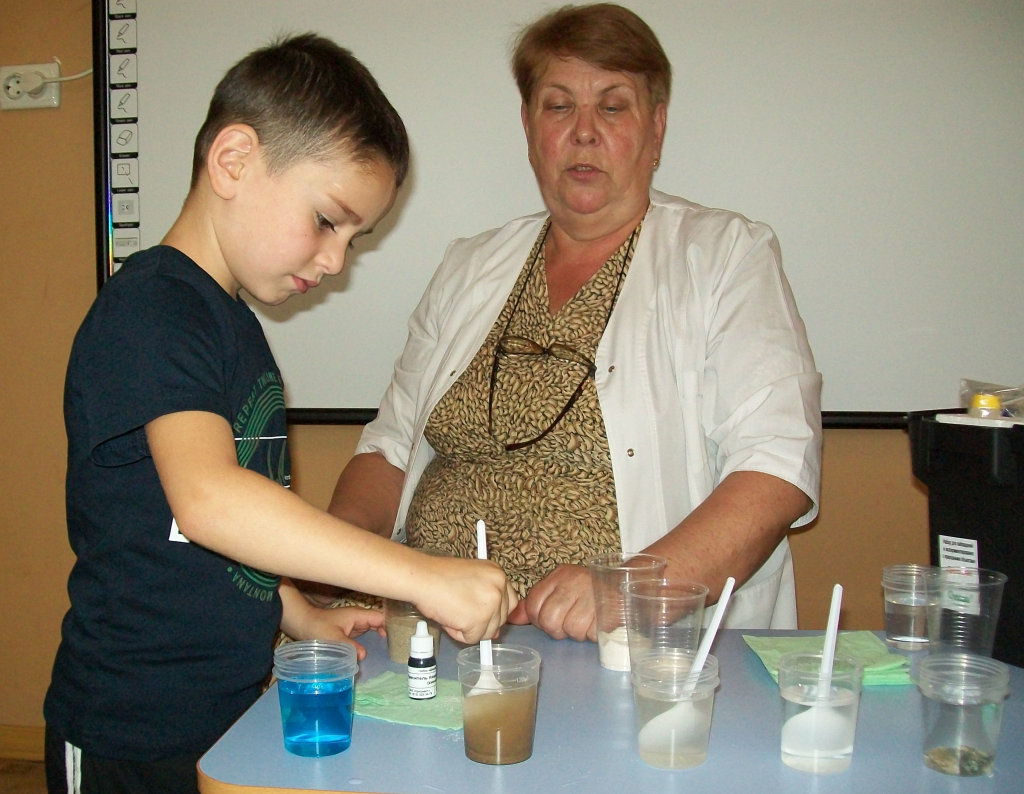 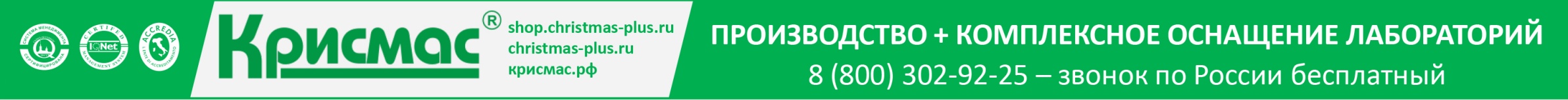 Экологический практикум (ЭХБ – экология, химия, биология) (2000 г.)
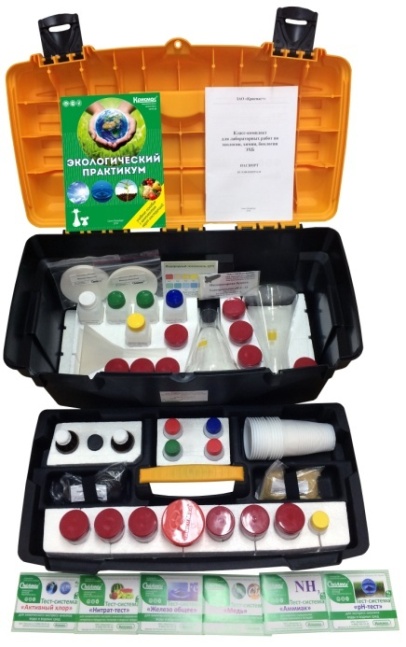 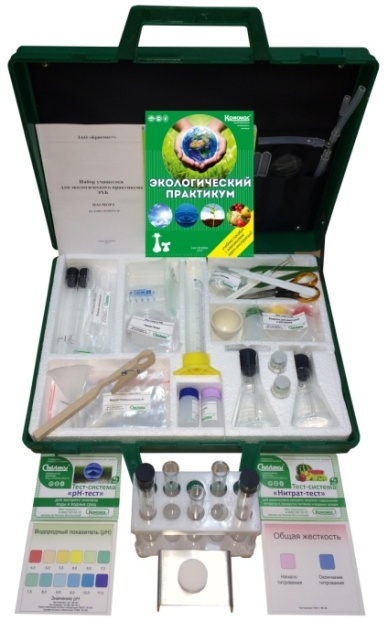 Класс-комплект для лабораторных работ ЭХБ (экология, химия, биология)
Предназначен для проведения лабораторного практикума в средней общеобразовательной школе в рамках современных вариативных базовых программ по химии, биологии, экологии и др. предметов естественнонаучного цикла.
Применяется на учебно-материальной базе школьных кабинетов.
Позволяет проводить 36 опытов и лабораторных работ согласно «Экологическому практикуму».
Включает:
 набор учителя;
 14 наборов учащихся;
 методические пособия «Экологический практикум»;
 дидактический материал «Карты-инструкции» для учащихся.
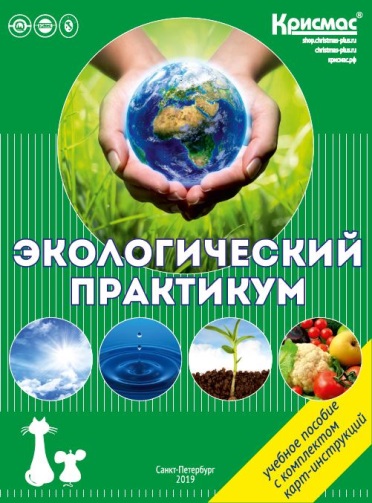 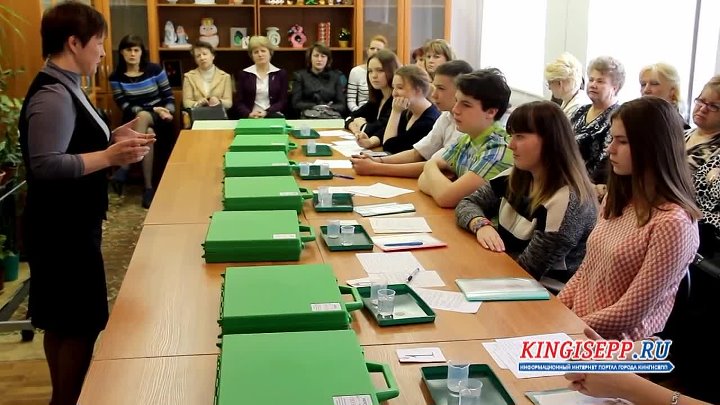 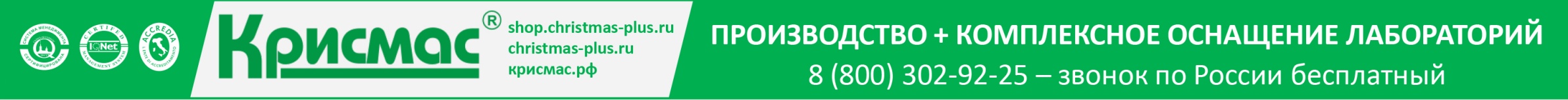 Практикум по обнаружению и оценке факторов радиационной и химической опасности (ОБЖ/ФРХО, 2004 г.)
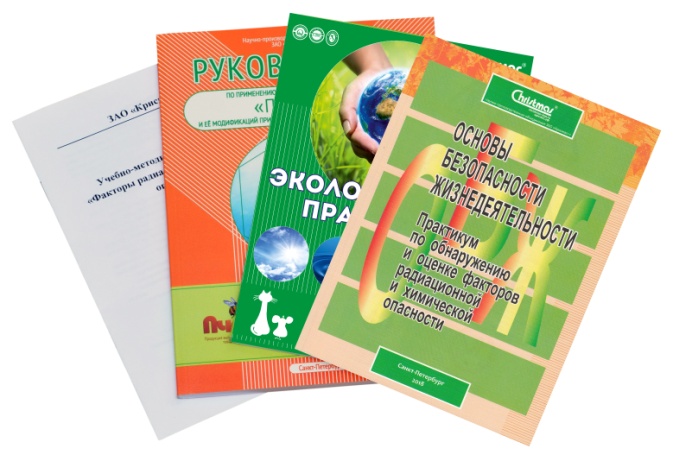 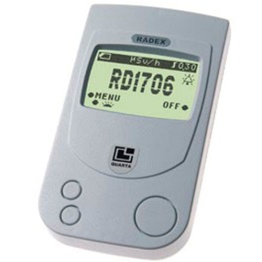 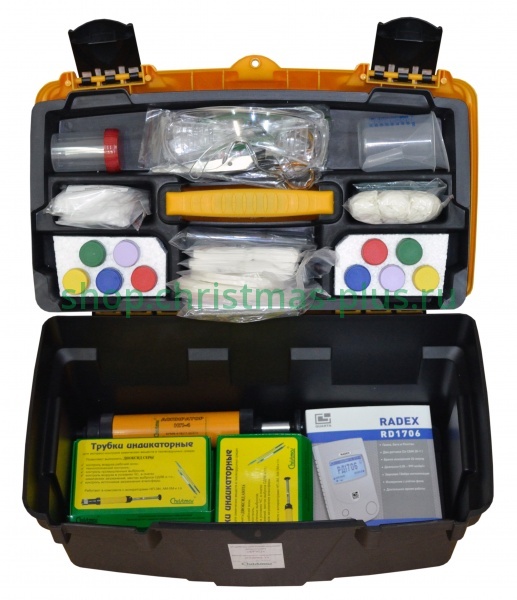 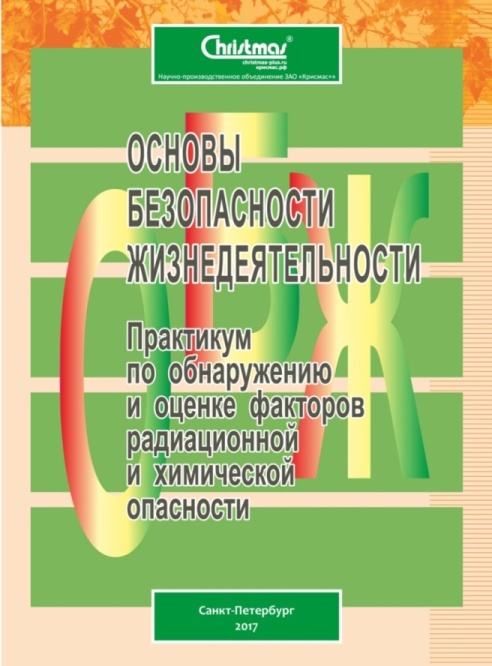 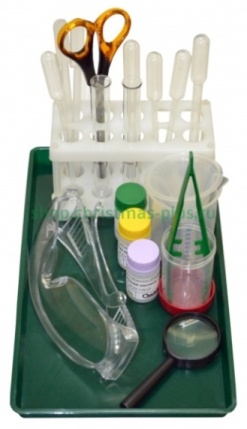 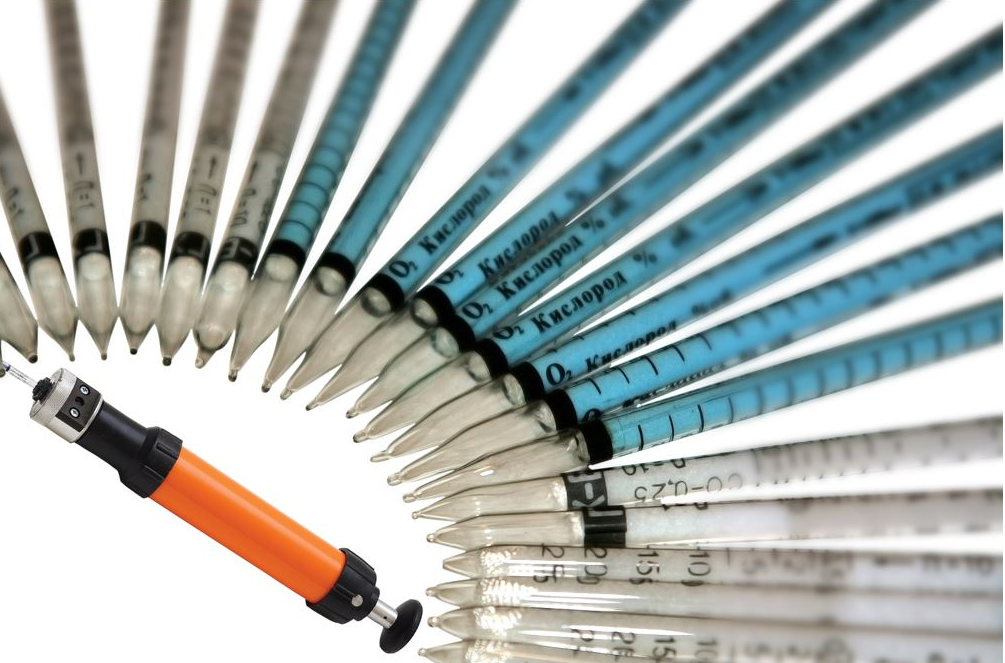 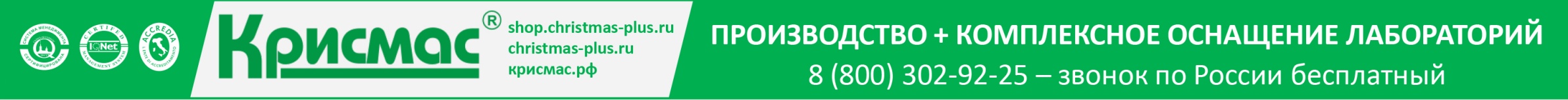 Практикум по оценке качества и безопасности питания (СПЭЛ-У, технология - 2007 г.)
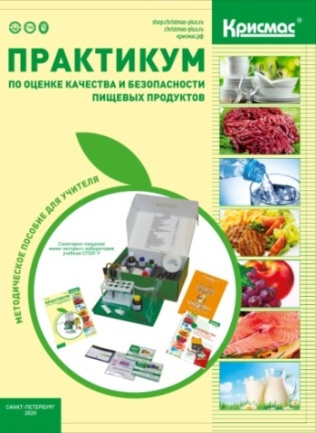 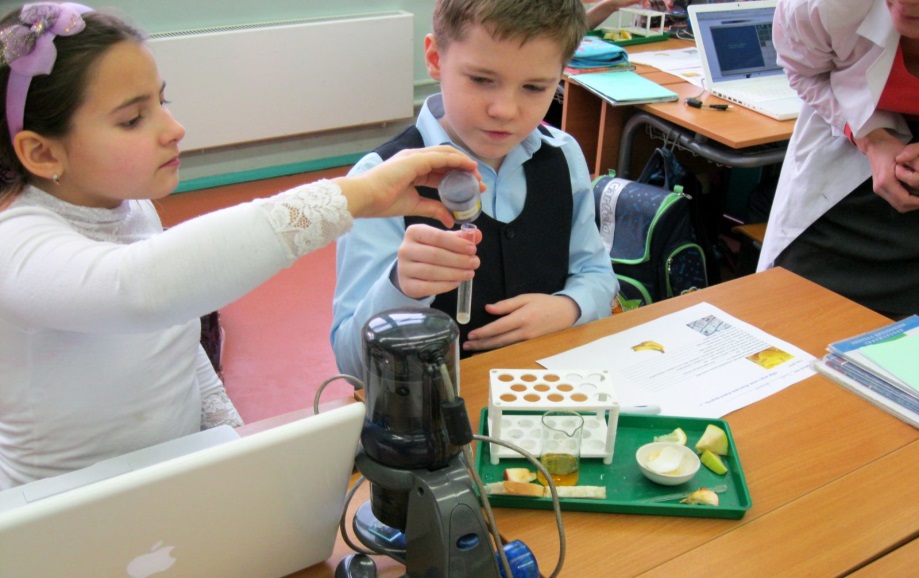 Санитарно-пищевая экспресс-лаборатория СПЭЛ-У для оценки качества и безопасности пищевых продуктов. Учебно-методический комплект

Позволяет выполнить санитарно-пищевые и гигиенические исследования с использованием полностью готовых тестовых средств на основе прилагаемых руководств:
 столового инвентаря столовых, буфетов и других пунктов общественного питания;
 доброкачественности и безопасности продовольственного сырья (мясного, рыбного, молочного, фруктово-овощного и др.), а также мёда;
 соответствия готовых блюд технологическим требованиям их приготовления.
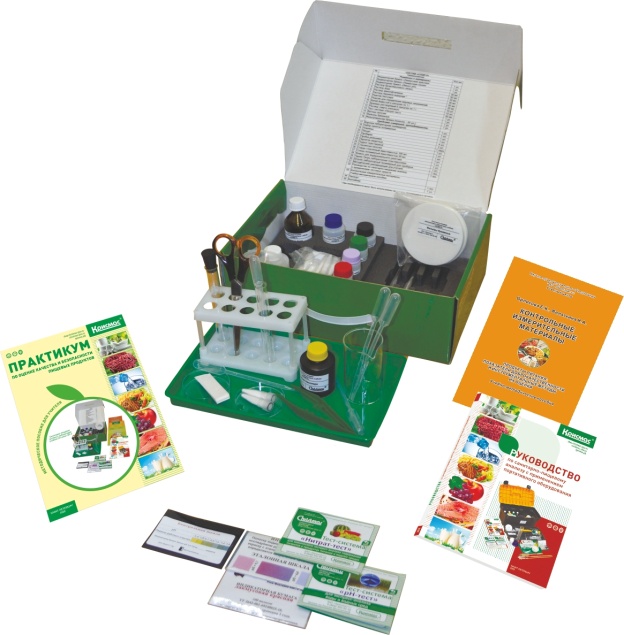 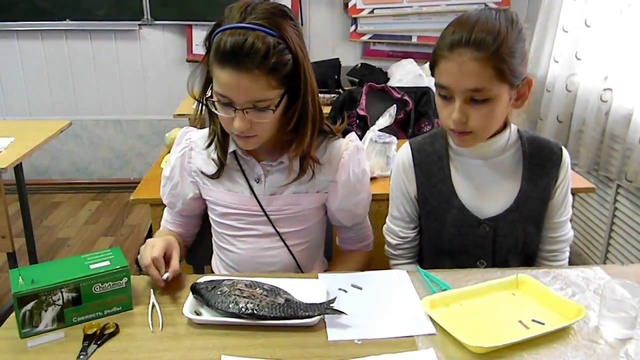 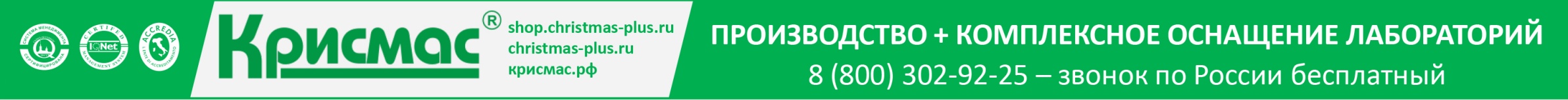 Химико-экологический практикум (1998-…2020…)
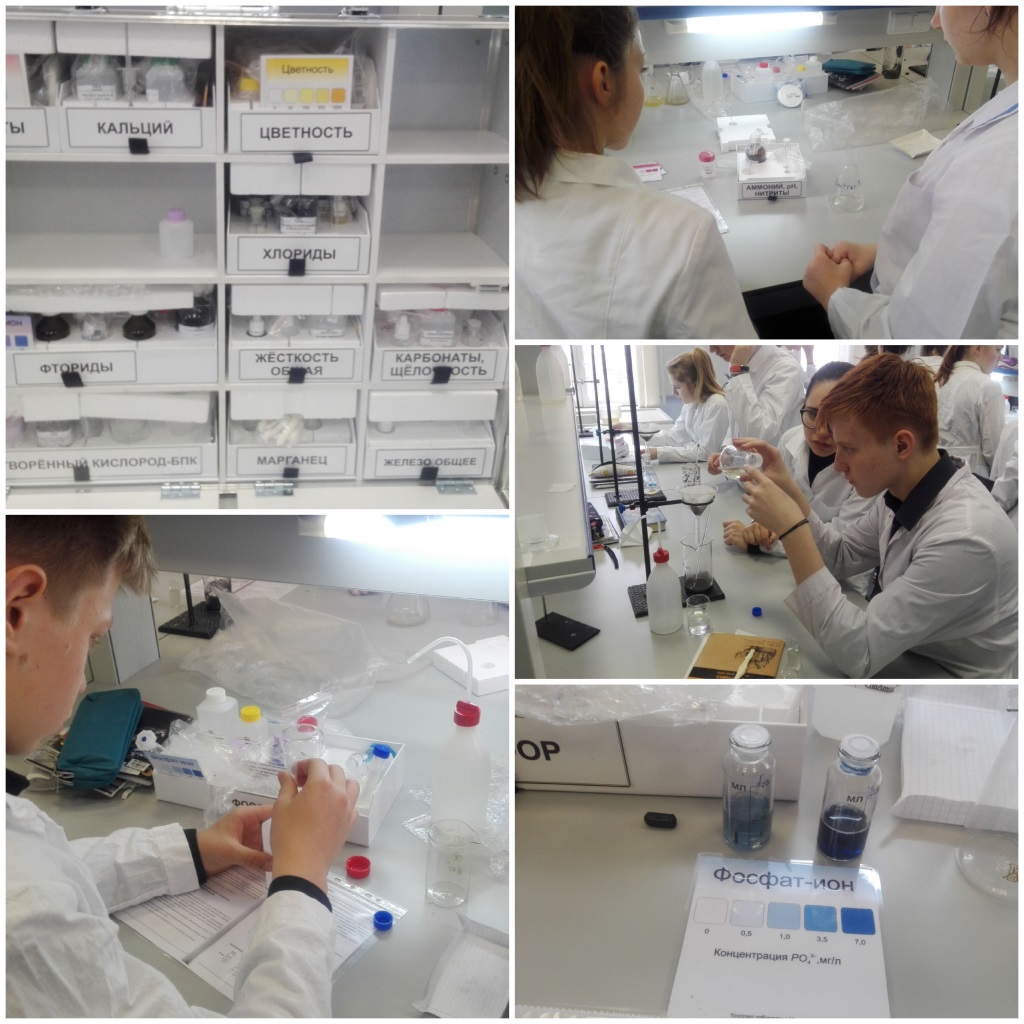 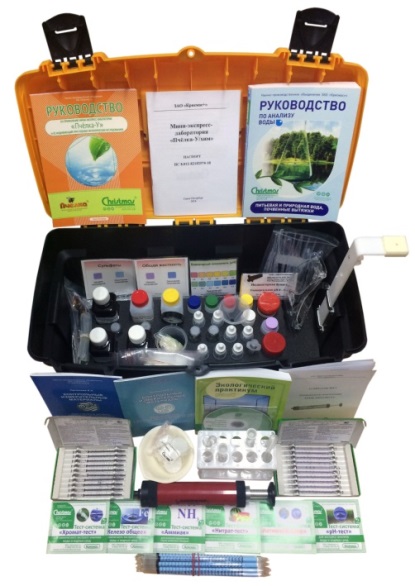 Учебно-методический комплект
«Школьная портативная
химико-экологическая лаборатория» ШХЭЛ
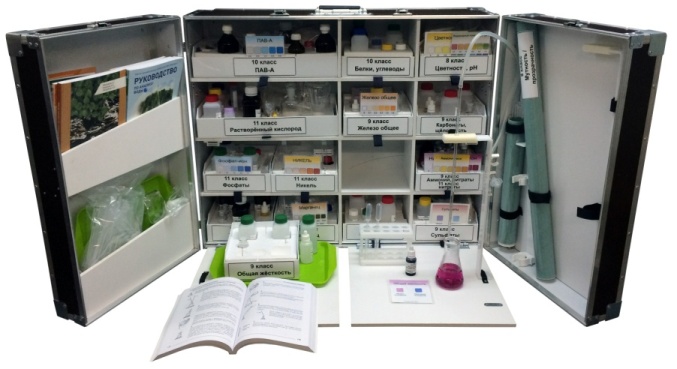 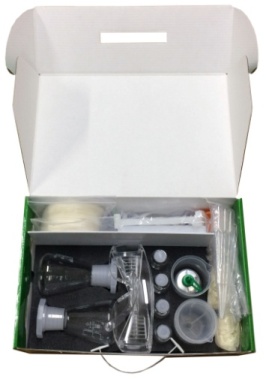 Мини-экспресс-лаборатории 
«Пчёлка-У/хим»
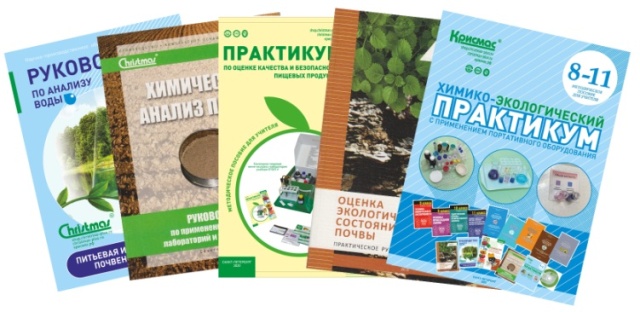 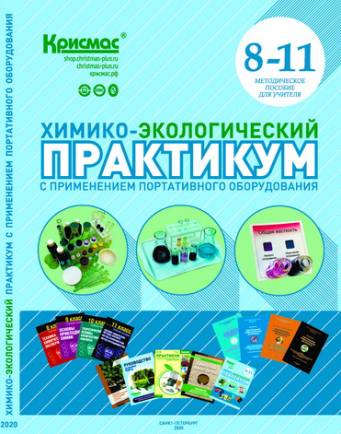 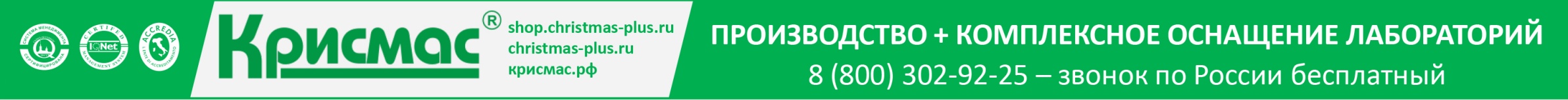 Биолого-экологический практикум (исследование водоёмов и почвы, 2008)
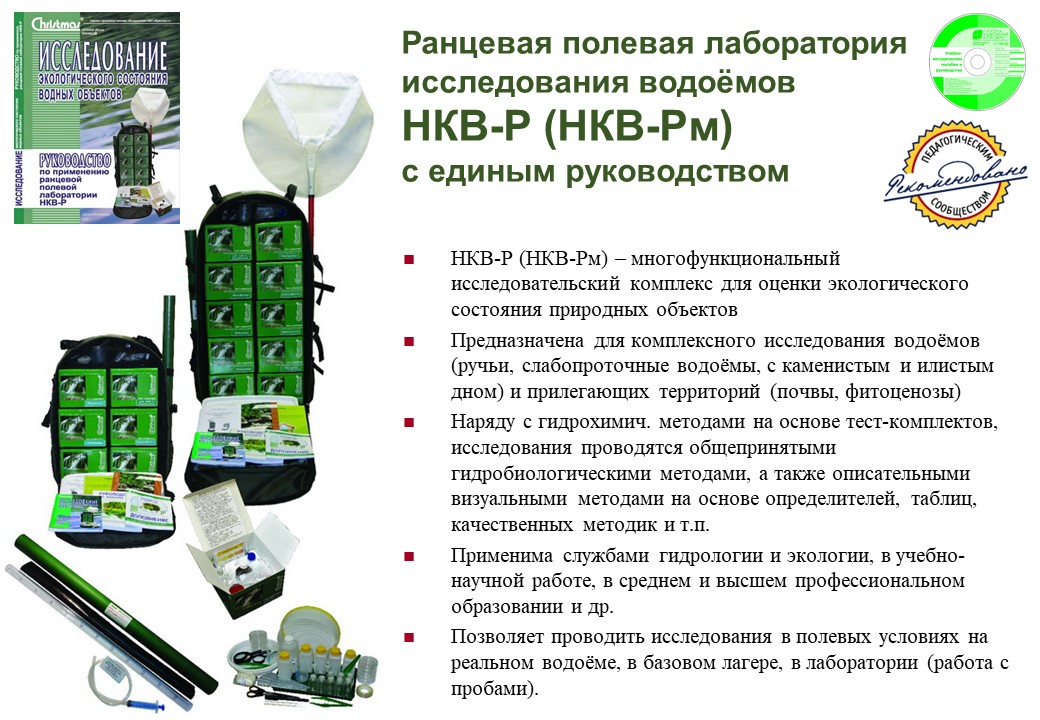 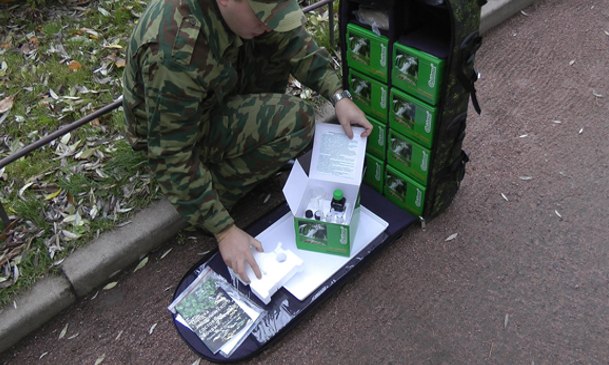 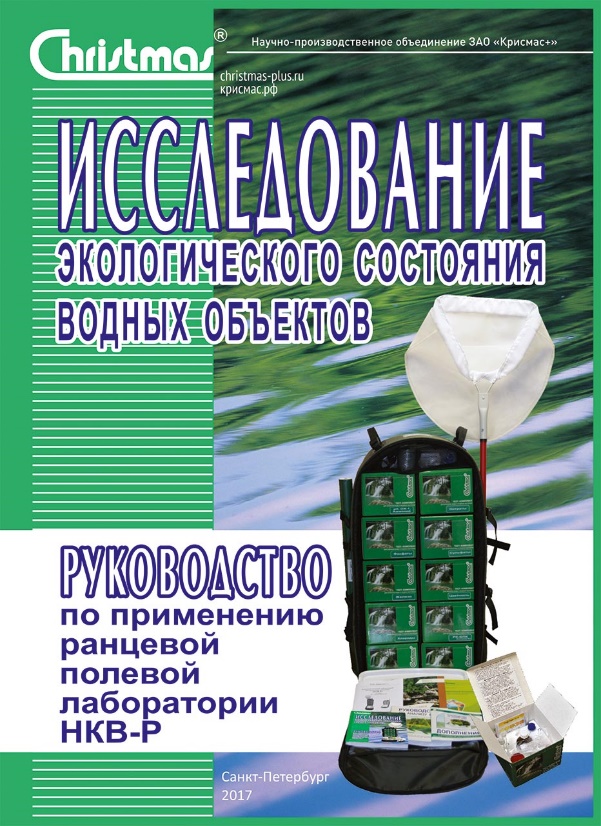 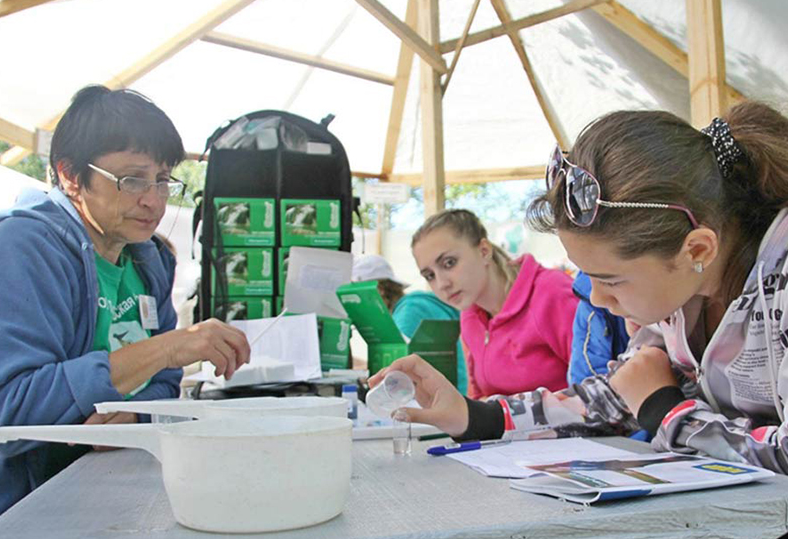 (см. далее)
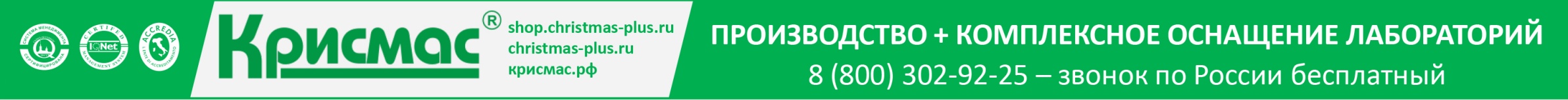 Практикум по оценке показателей экологического состояния почвы
 (с 1995…2013)
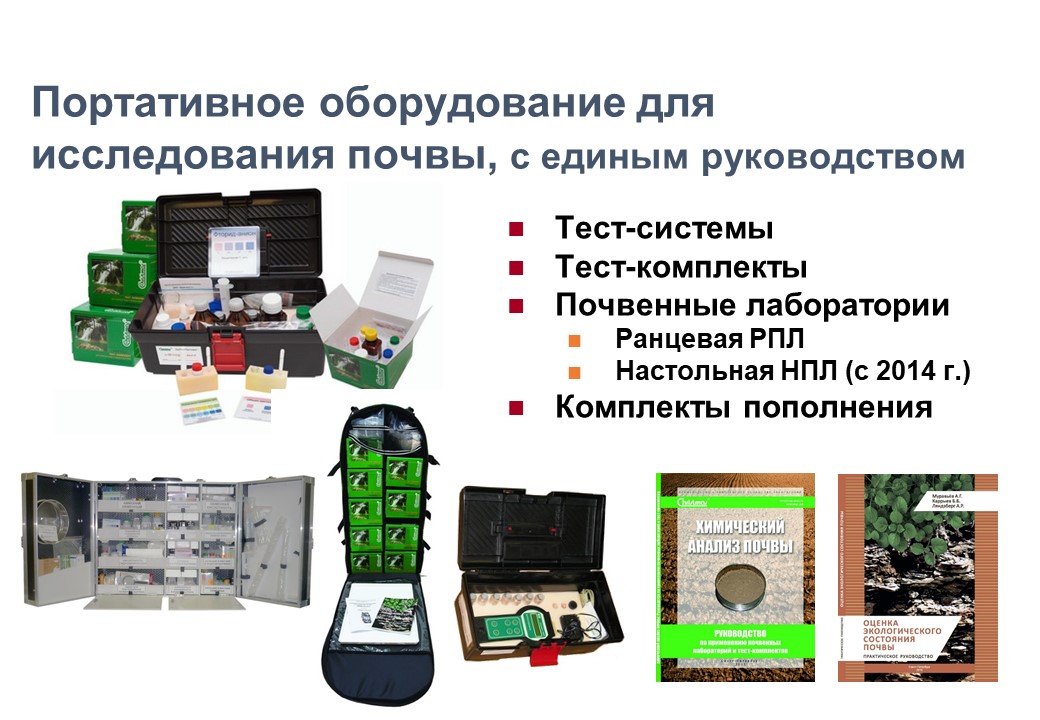 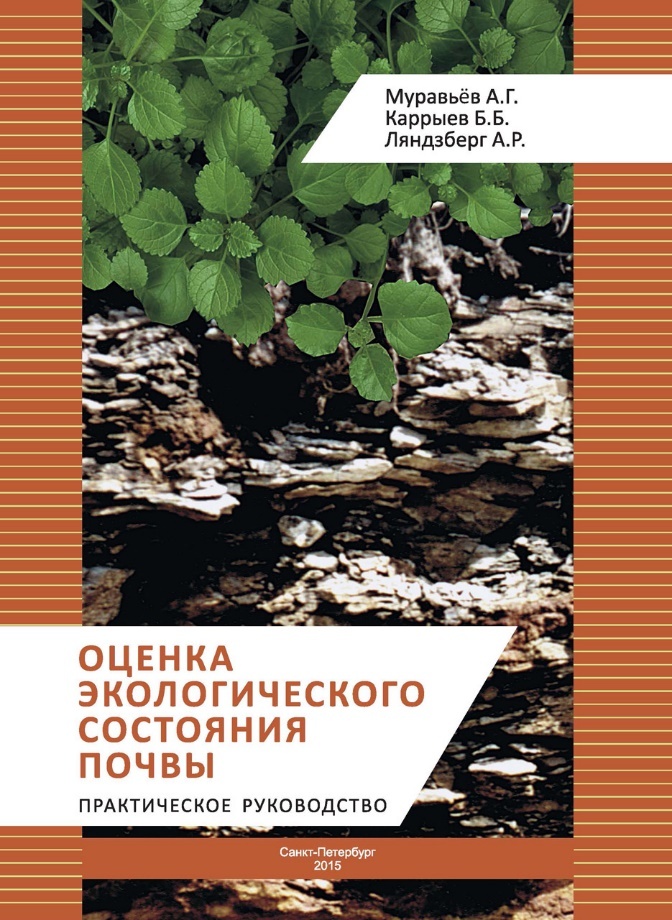 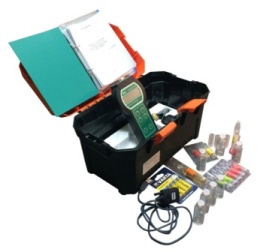 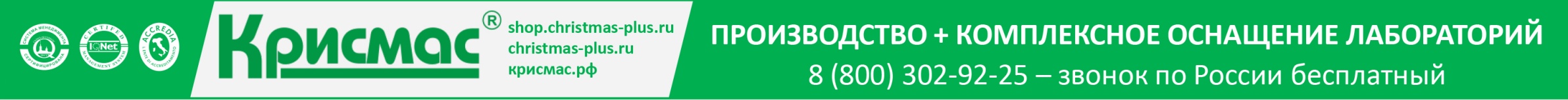 Производственное обучение(профессиональное образование, предпрофессиональная подготовка)
Выбор технологий обучения и оборудования в соответствии со стандартами образования по направлениям ВПО и СПО по специальностям, связанным с оценкой состояния окружающей среды, химией и аналитической химией, агрохимией, природопользованием, санитарной гигиеной, кулинарией и др.
Аналитический химический контрольна предприятиях
анализ проб воды в процессах водоснабжения, водоотведения, расфасовки;
санитарно-гигиенический контроль;
экологический контроль;
гидрологические исследования в строительстве (оценка агрессивности вод);
профессиональная подготовка специалистов и др.;
контроль атмосферного воздуха и воздуха рабочей зоны.
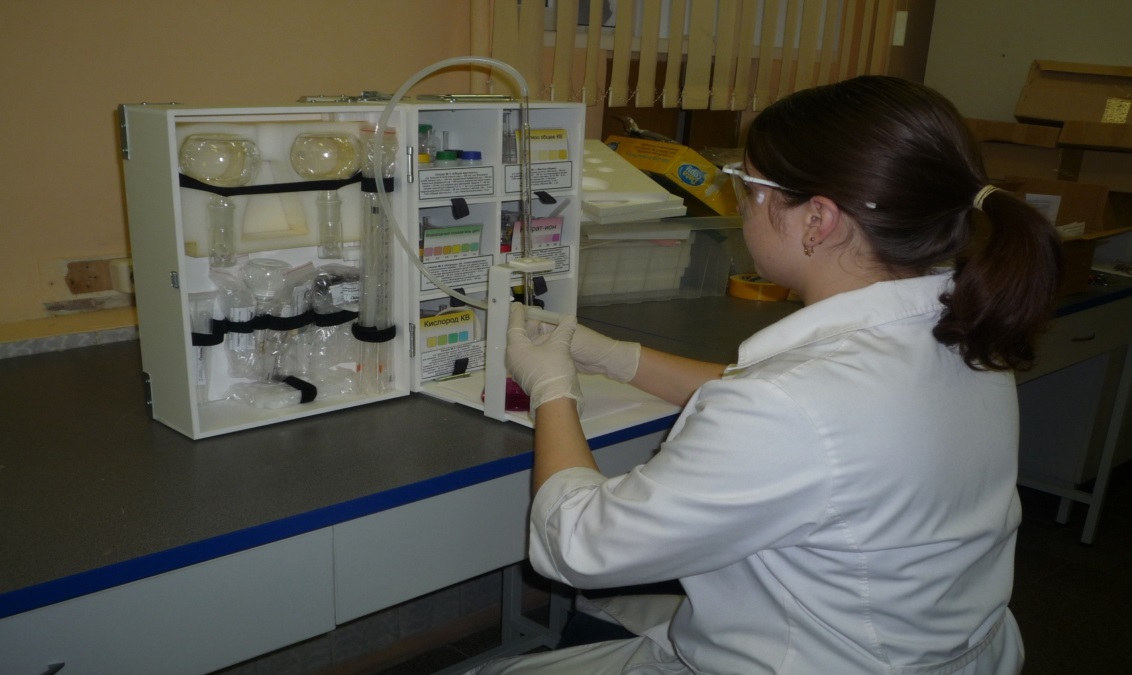 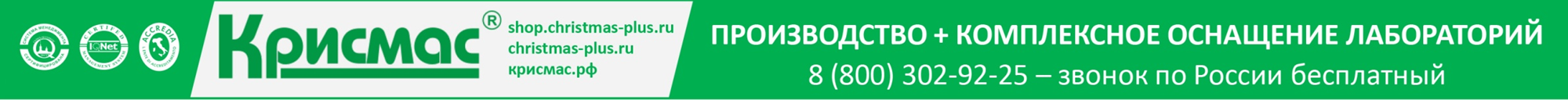 Повышение эффективности образования
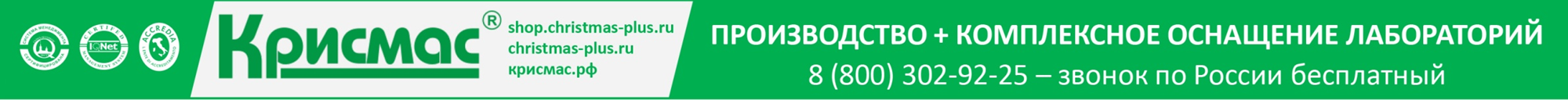 Экономическая обоснованность
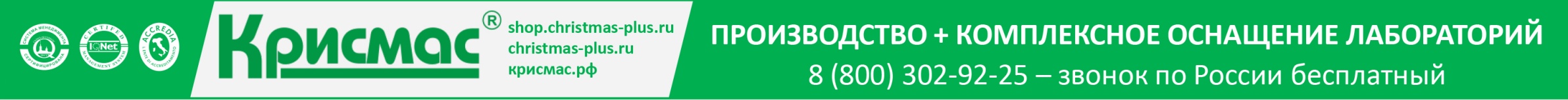 ПАРТНЕРСКИЕ ОТНОШЕНИЯ  с  СЕКТОРОМ  РЕАЛЬНОЙ  ЭКОНОМИКИ или почему участвует бизнес?
Производят современное оборудование, материалы и средства обучения
Сотрудниками  являются люди пришедшие из науки, производства, бизнеса и образования
Создают все необходимое для внедрения инноваций в образовании –
  «ГОТОВЫЕ ИЛИ ТИПОВЫЕ РЕШЕНИЯ»:
ТС, ТК, мини-лаборатории
комплексные решения для создания образовательной среды
Отслеживают самые современные тенденции на международном уровне, потребности государства и общества
Привлекают научных работников, сотрудников ВО, методистов и лучших педагогов практиков
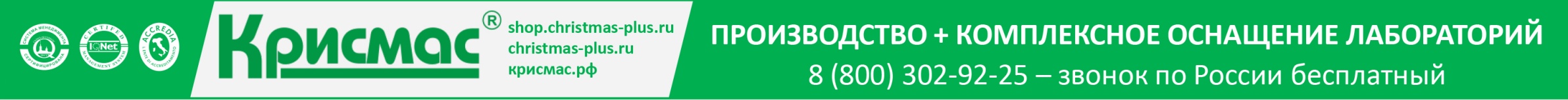 Горизонтальная модель сетевого взаимодействия  (пример)
Разноуровневые сетевые проекты
Начальная школа
Основная школа, среднее и старшее звенья
Среднее профессиональное образование
Оценка экологического состояния окружающей среды , доброкачественности продуктов питания и санитарного состояния столового инвентаря
Широкий ассортимент учебного оборудования, методическая литература, карты-инструкции
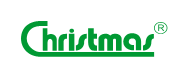 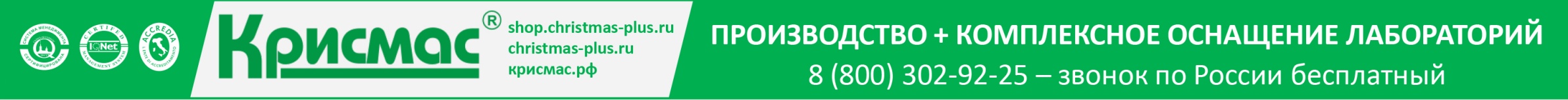 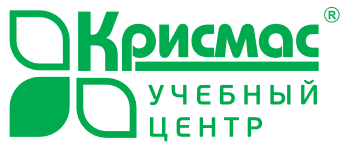 Обучение потребителей (практикумы, тренинги, стажировки)
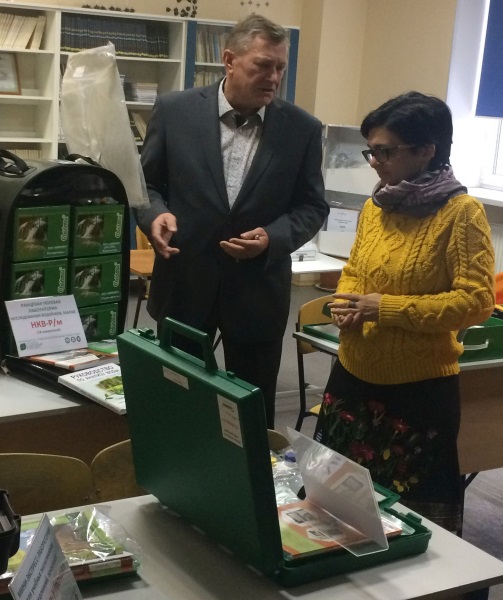 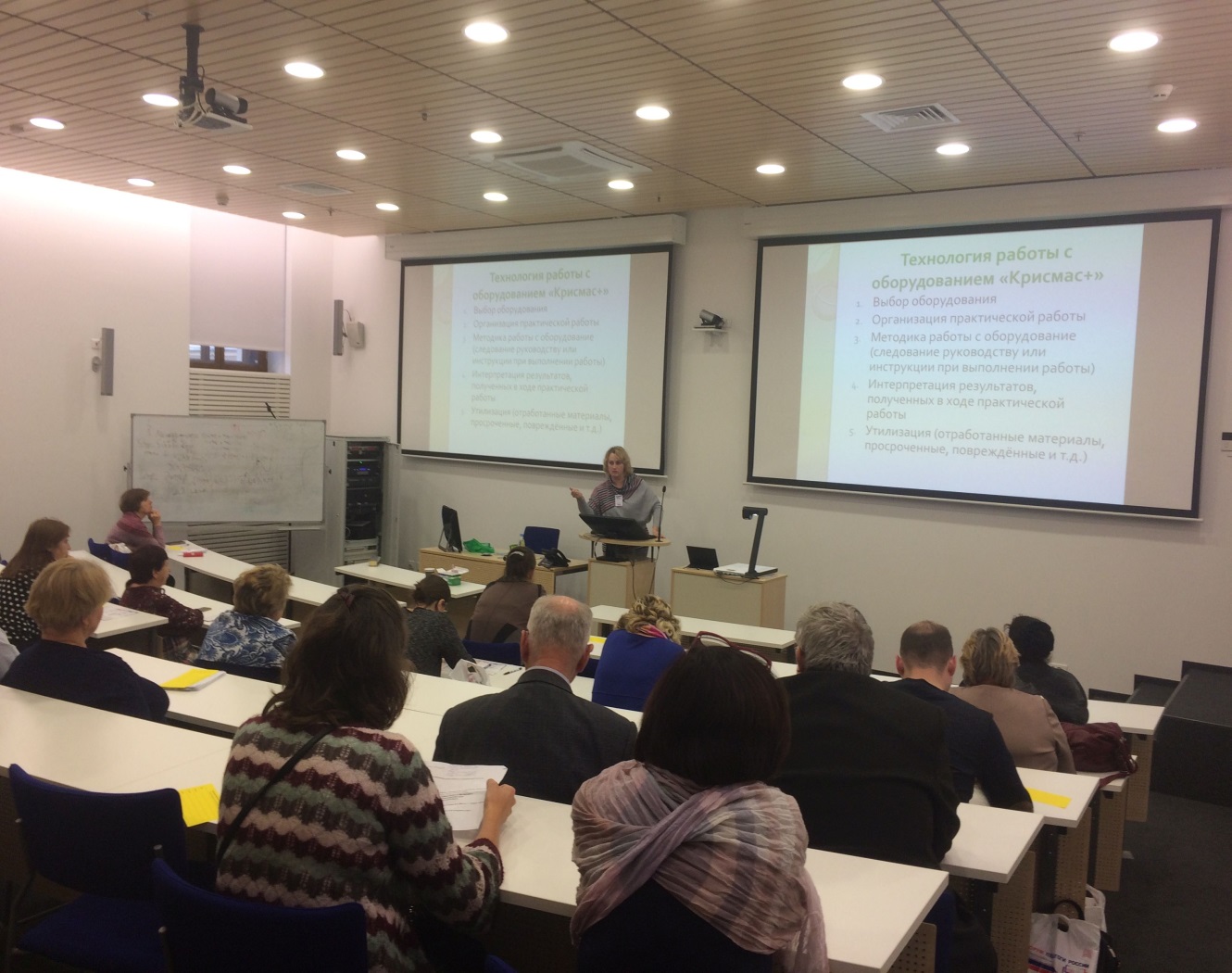 Повышение квалификации и стажировки кадров – потребителей оборудования ЗАО «Крисмас+», в т.ч. организация дистанционного обучения

Нацеленность на постоянный процесс развития, обновления, модернизации производимой продукции
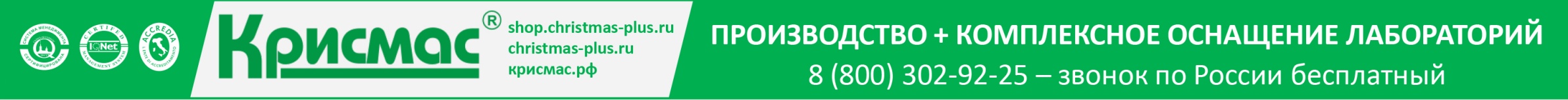 КОНТАКТЫ
Приглашаем подписаться на наши странички в популярных социальных сетях, чтобы не пропустить акции, скидки, конкурсы и подарки для подписчиков.

Подписывайтесь, мы ждем Вас!

Учебное оборудование:
ВКонтакте: https://vk.com/club93359097
Фейсбук: https://www.facebook.com/groups/823925477691598/

Группа компаний «Крисмас»:
ВКонтакте: https://vk.com/christmasplus
Фейсбук: https://www.facebook.com/profile.php?id=100015105062161
Административно-коммерческая служба ЗАО «Крисмас+»
     191119 Санкт-Петербург, ул. Константина Заслонова, д. 6.
      Тел./факс: (812) 575-54-07, 575-55-43, 575-50-81
      8 (800) 302-92-25 (бесплатный звонок по России)
      Факс: (812) 325-34-79
      E-mail: info@christmas-plus.ru
Производственно-лабораторный комплекс
     191180 Санкт-Петербург, Наб. реки Фонтанки, д. 102.
      Тел.: (812) 575-50-81, 575-57-91
Официальный сайт компании
https://christmas-plus.ru
    Магазин «Крисмас+»  https://shop.christmas-plus.ru/ 
 Учебный центр ЗАО «Крисмас+»
    Тел. 8 (921) 865-36-30
    E-mail: orlikova_ek@rambler.ru, metodist@christmas-plus.ru 
    www.u-center.info
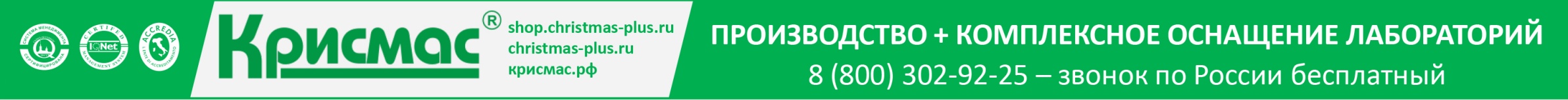 ПРОИЗВОДСТВО + КОМПЛЕКСНОЕ ОСНАЩЕНИЕ ЛАБОРАТОРИЙ
8 (800) 302-92-25 – звонок по России бесплатный
Спасибо за внимание!
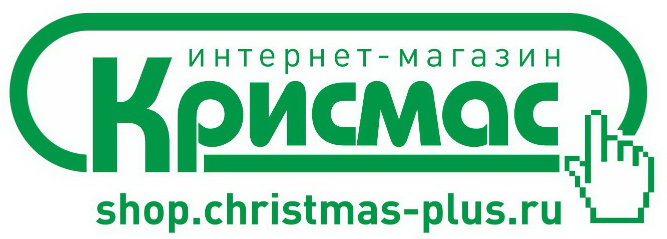 8 (800) 302-92-25 (бесплатно по РФ)

info@christmas-plus.ru

christmas-plus.ru, крисмас.рф, u-center.info